The Future of Life Sciences: Leveraging AI for Breakthroughs
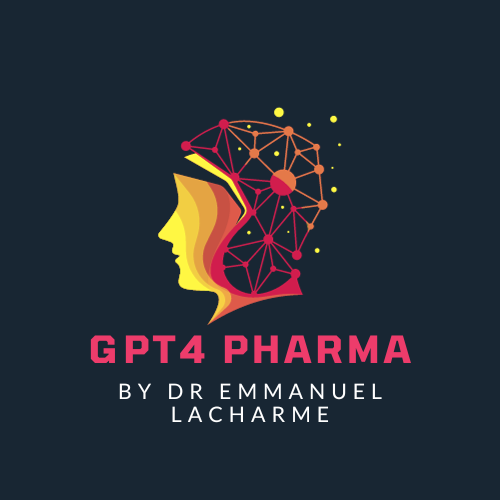 Powered by GPT4 Technology
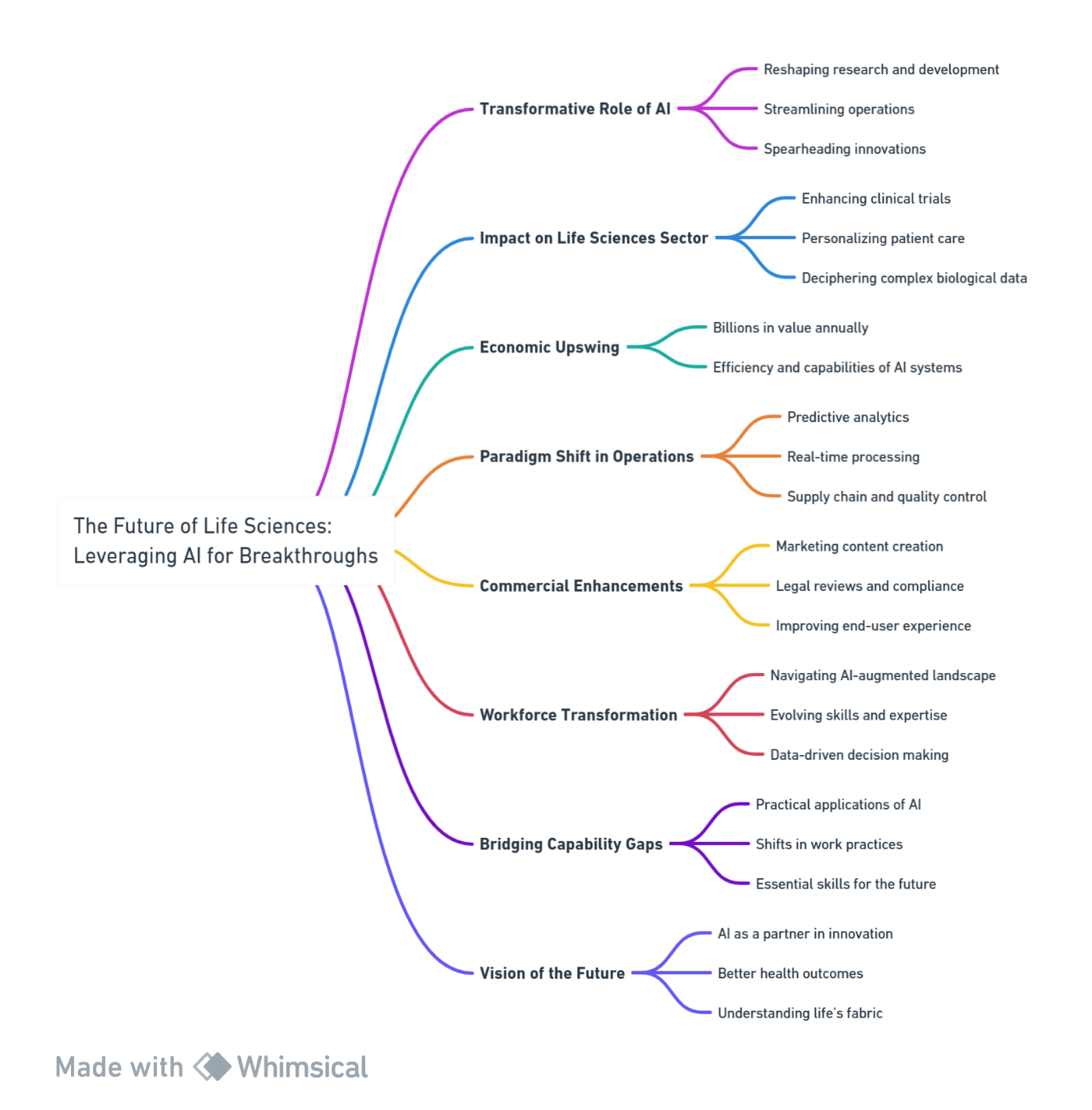 Introduction: Harnessing the Power of AI in the Life Sciences
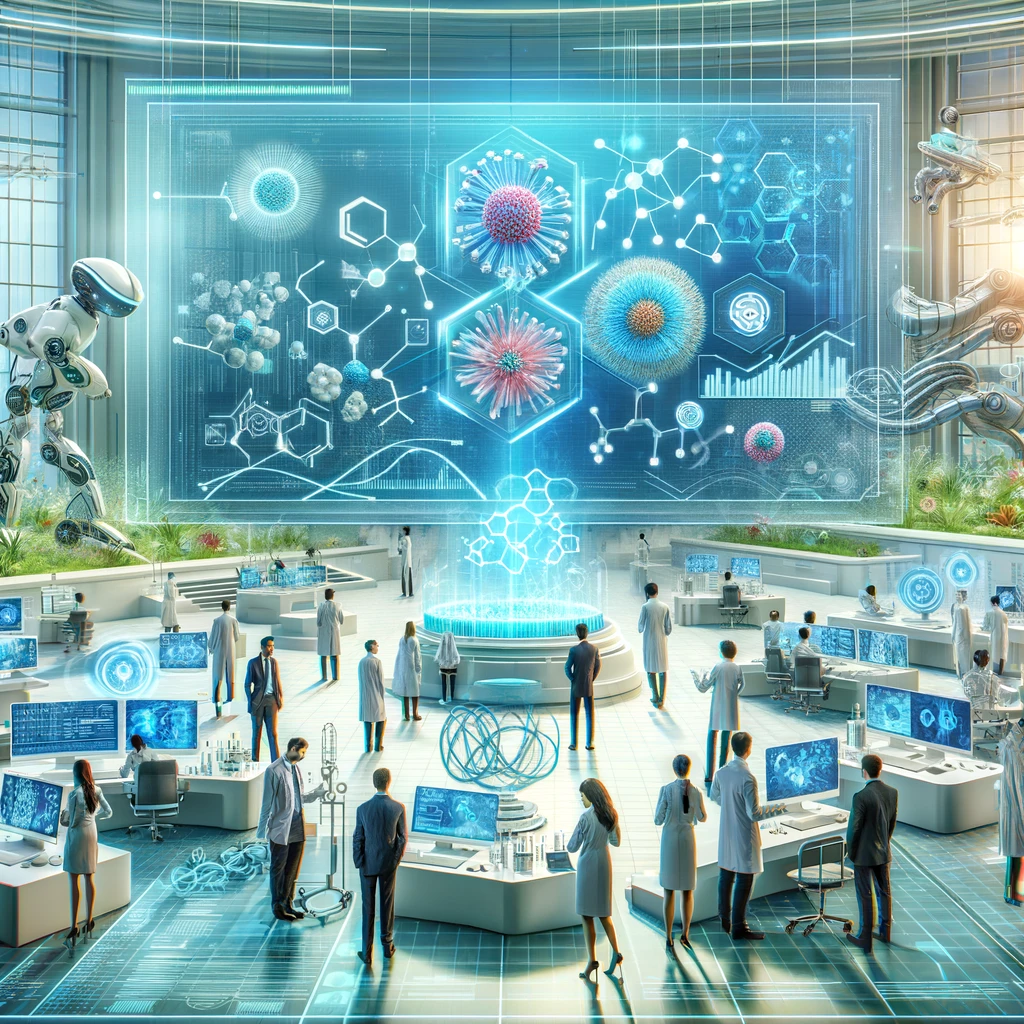 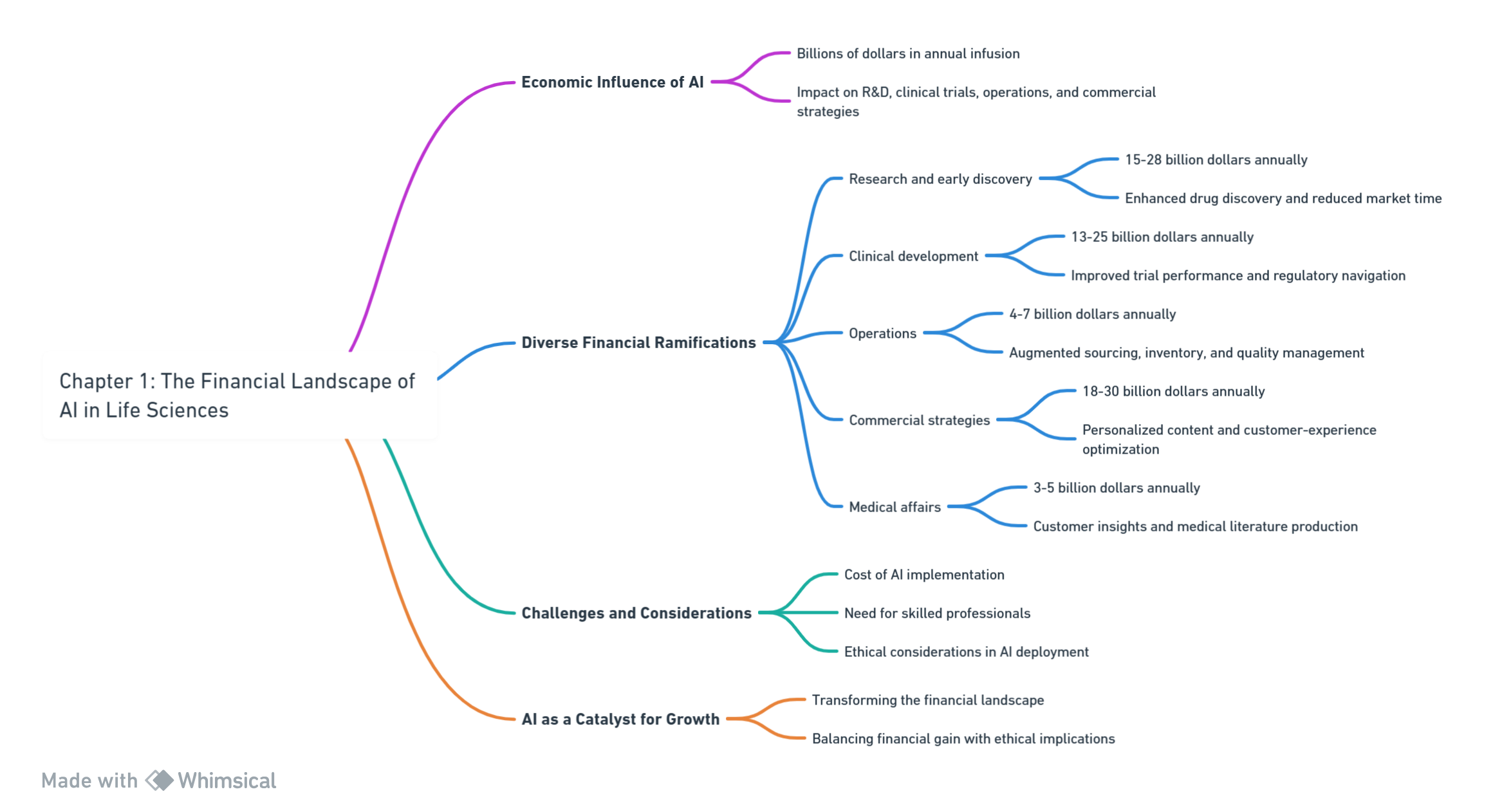 The Financial Landscape of AI in Life Sciences
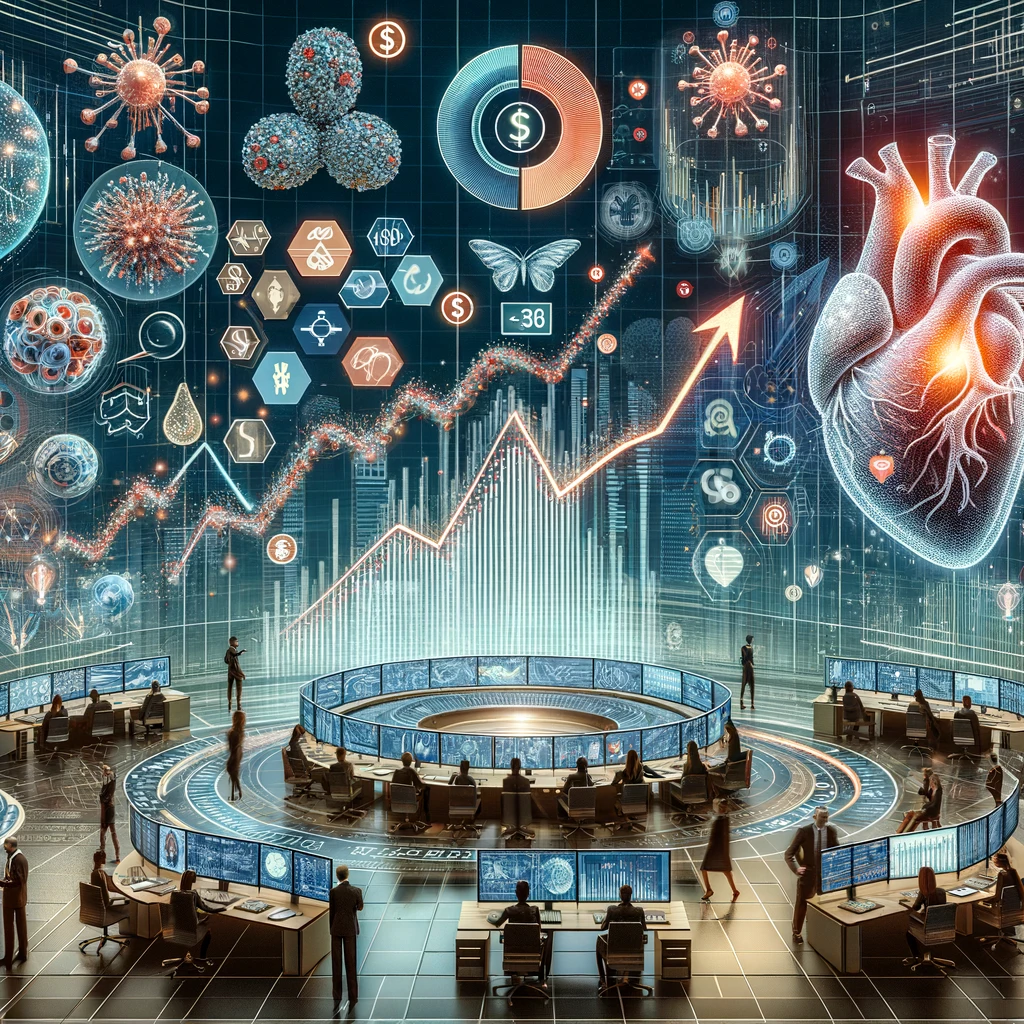 Reference for financial numbers: Generative AI in the pharmaceutical industry: Moving from hype to reality | McKinsey
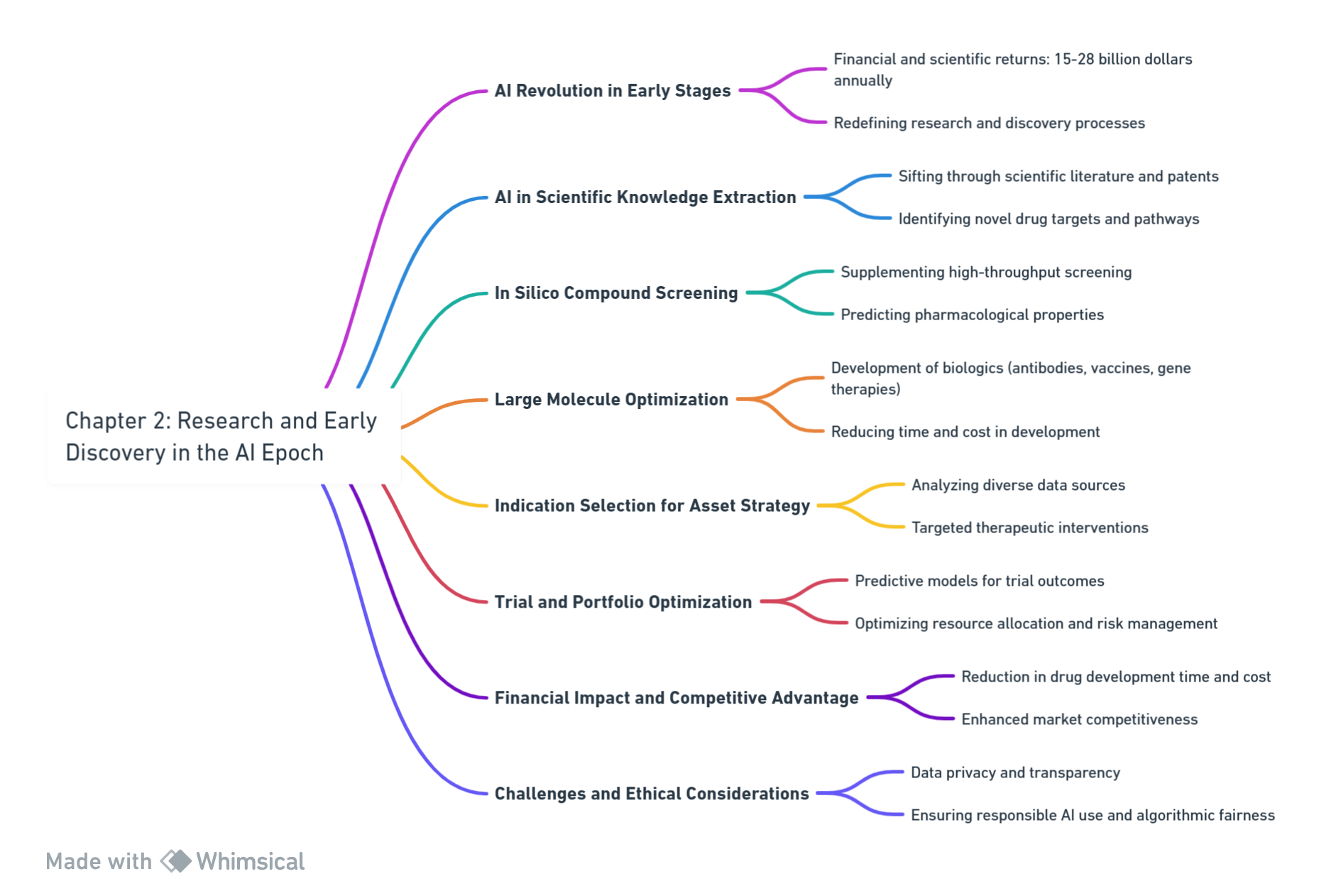 Research and Early Discovery in the AI Epoch
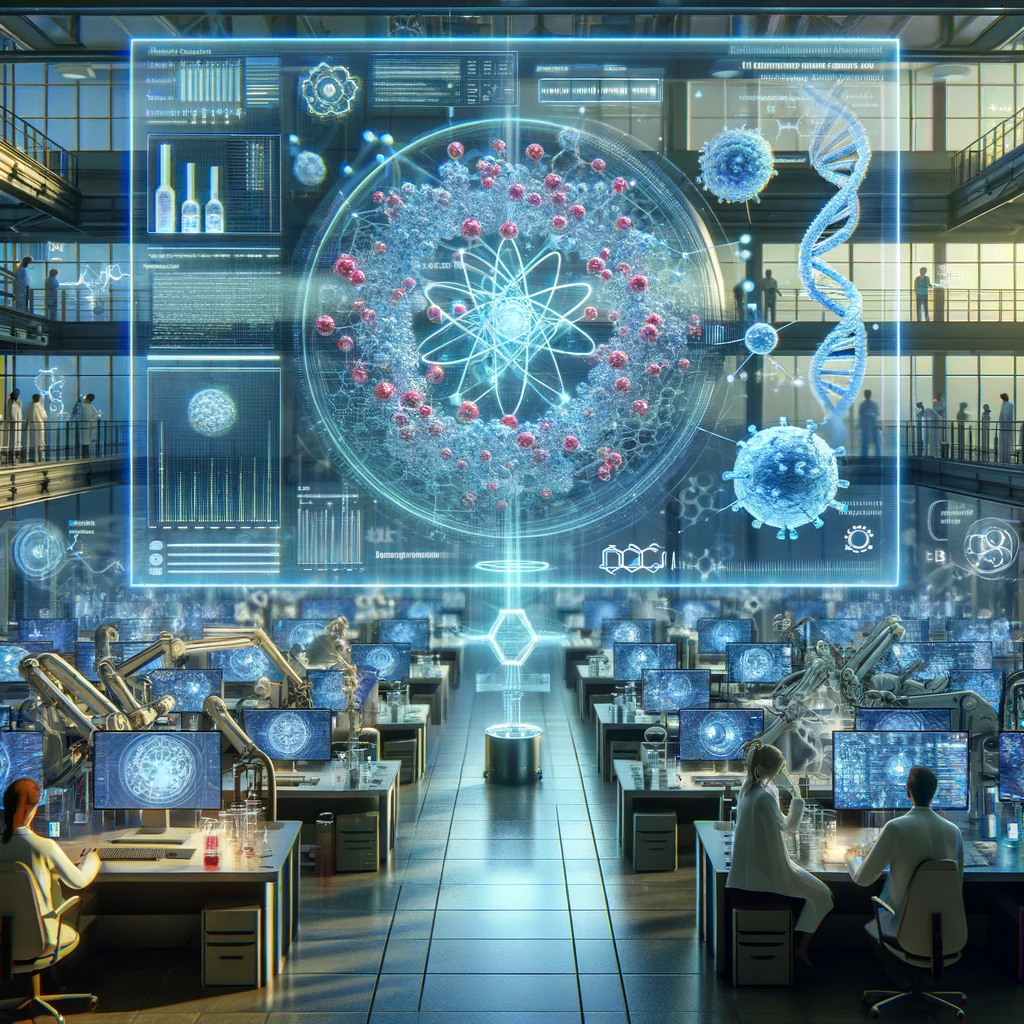 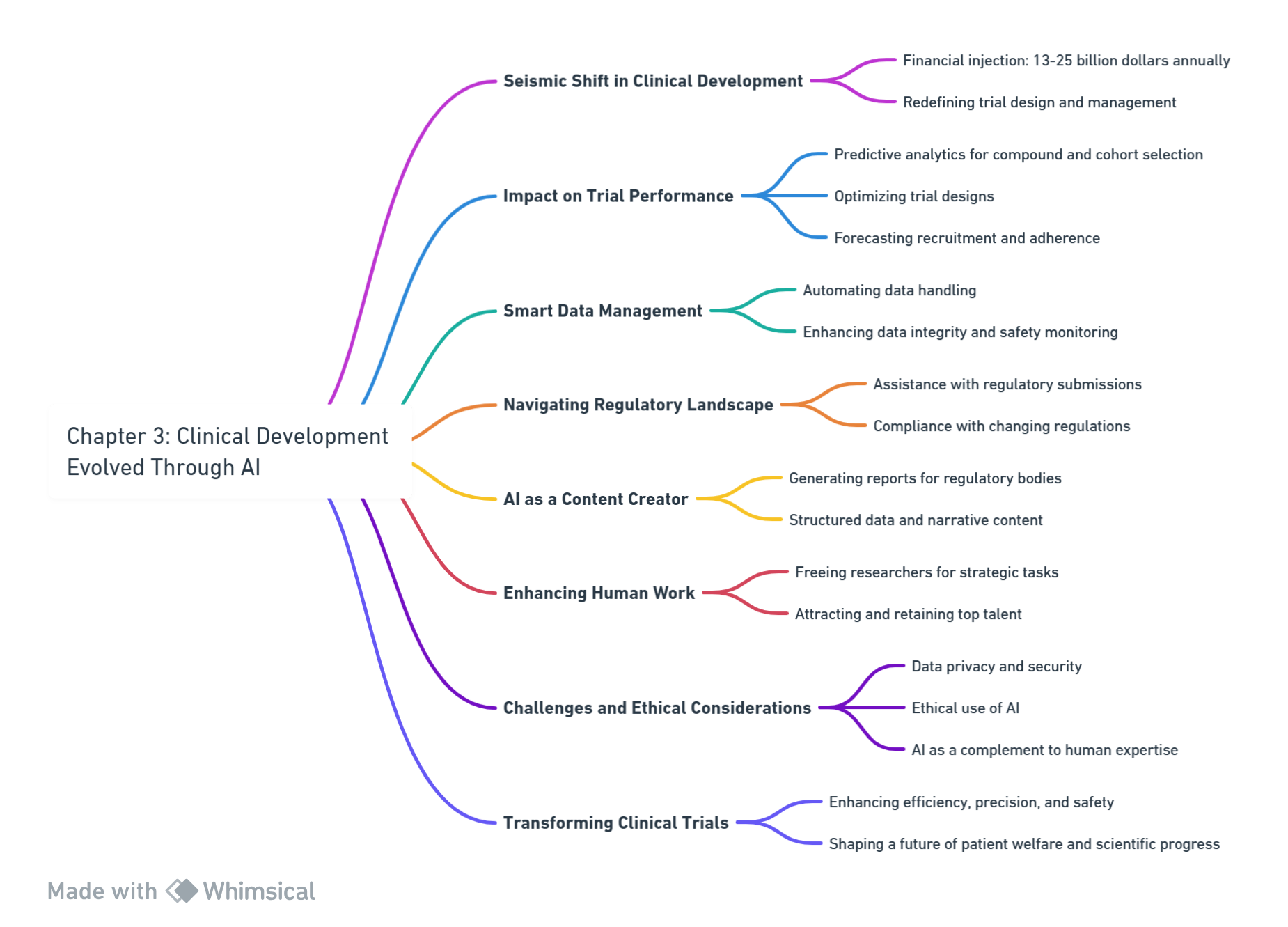 Clinical Development Evolved Through AI
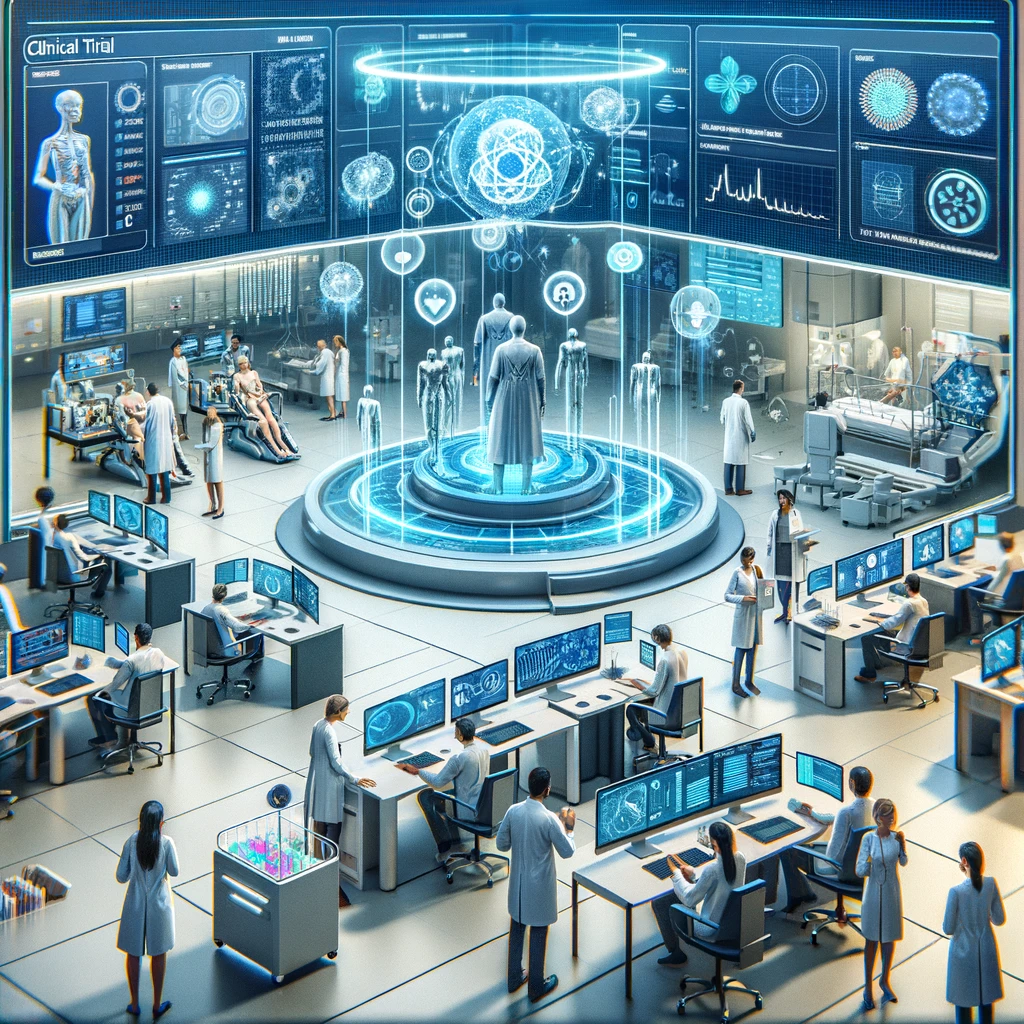 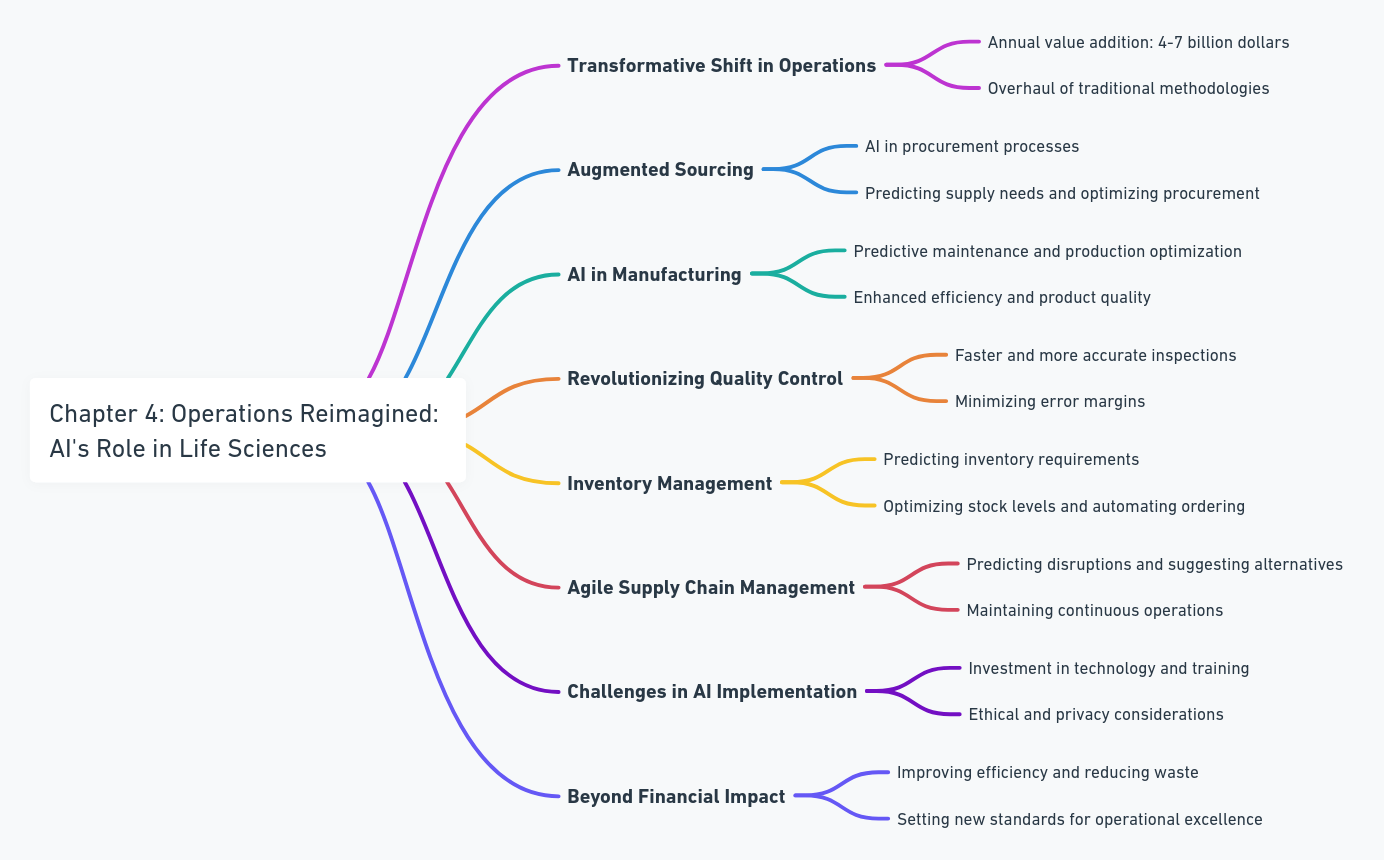 Operations Reimagined: AI's Role in Life Sciences
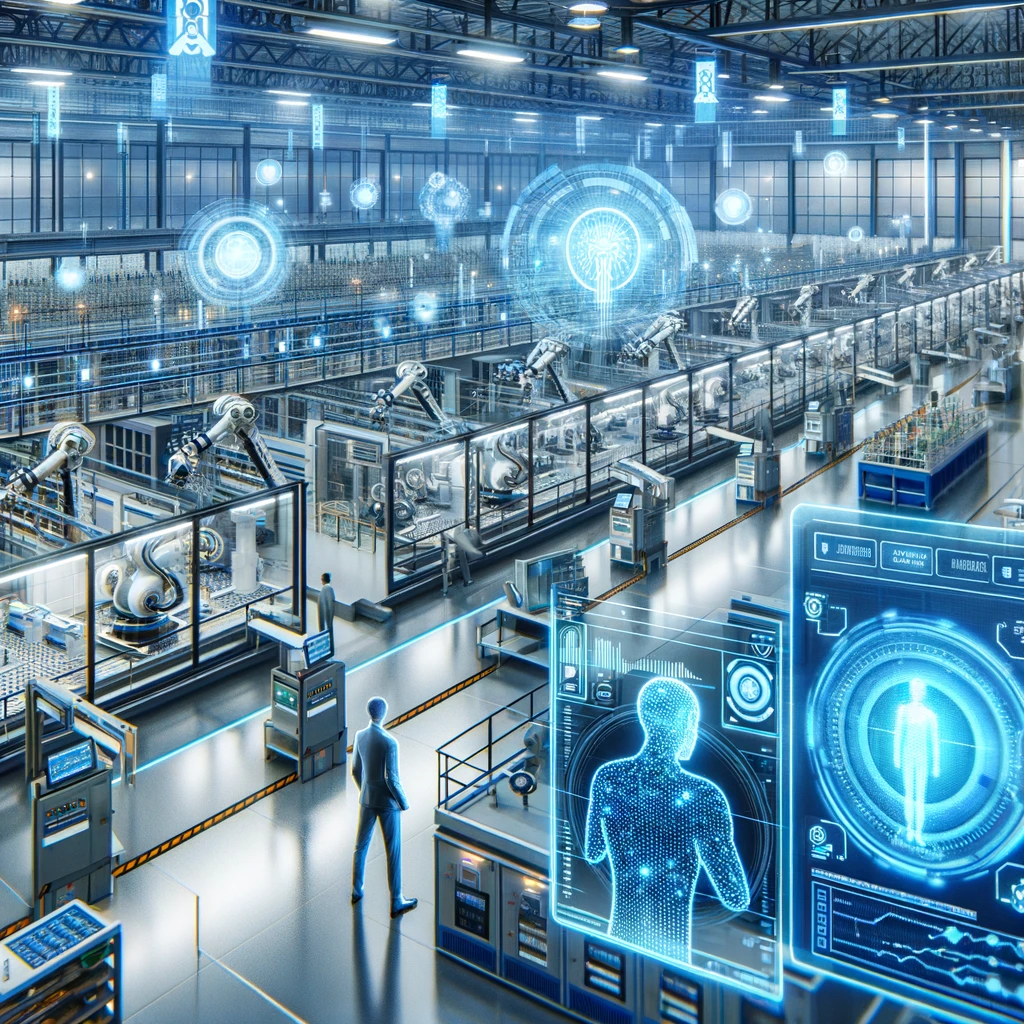 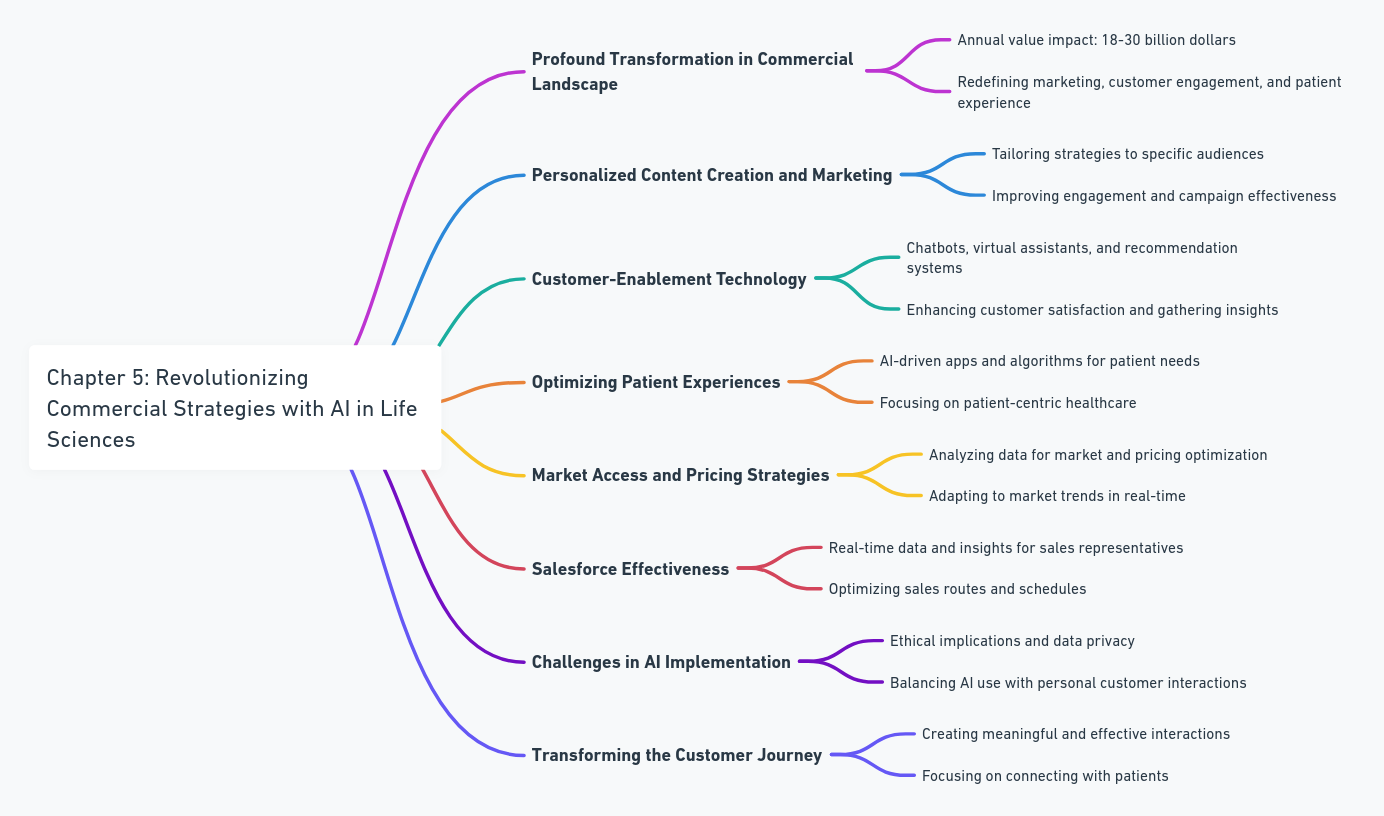 Revolutionizing Commercial Strategies with AI in Life Sciences
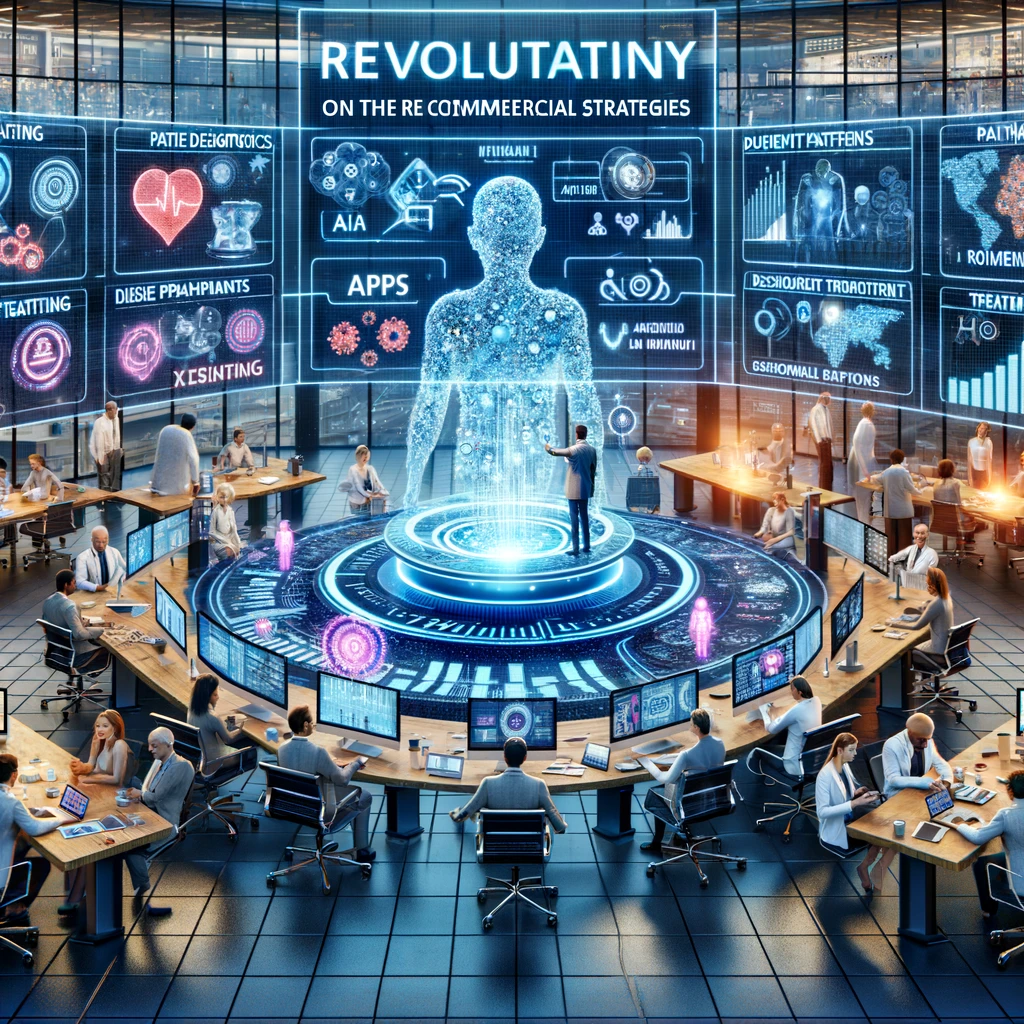 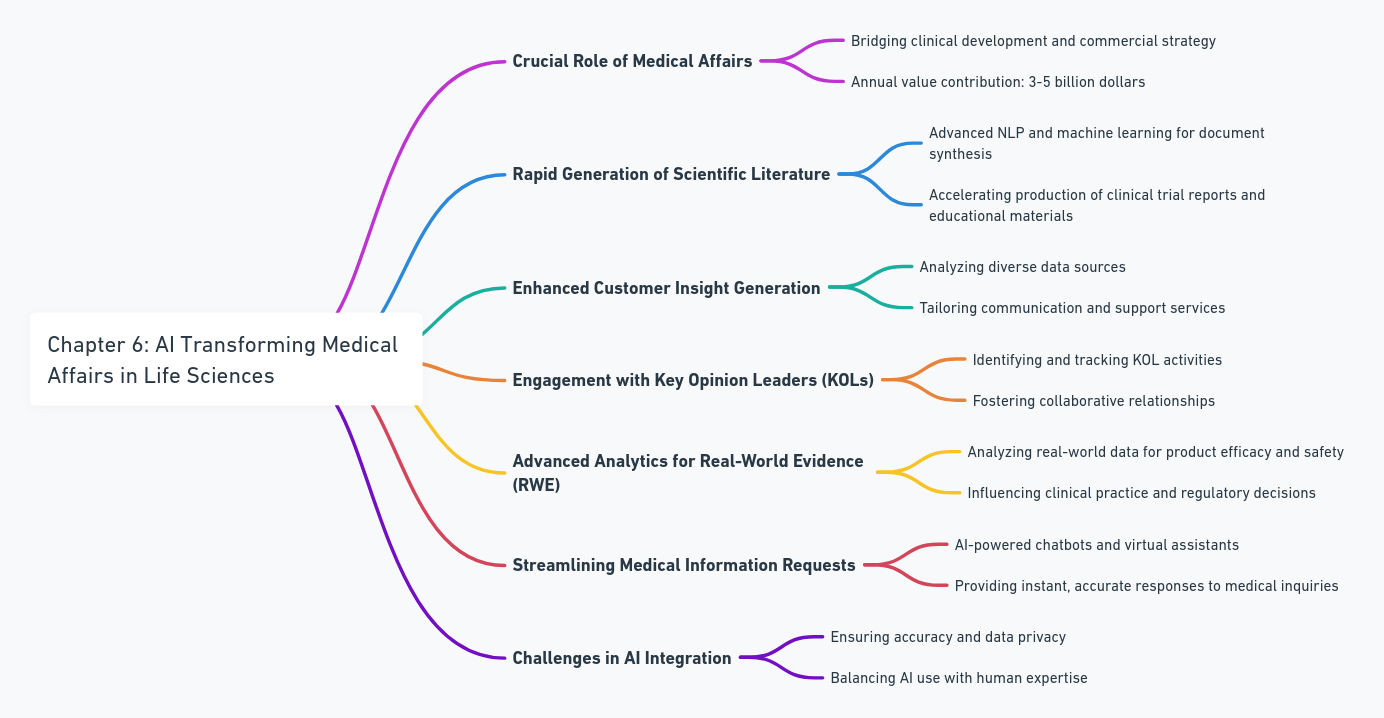 AI Transforming Medical Affairs in Life Sciences
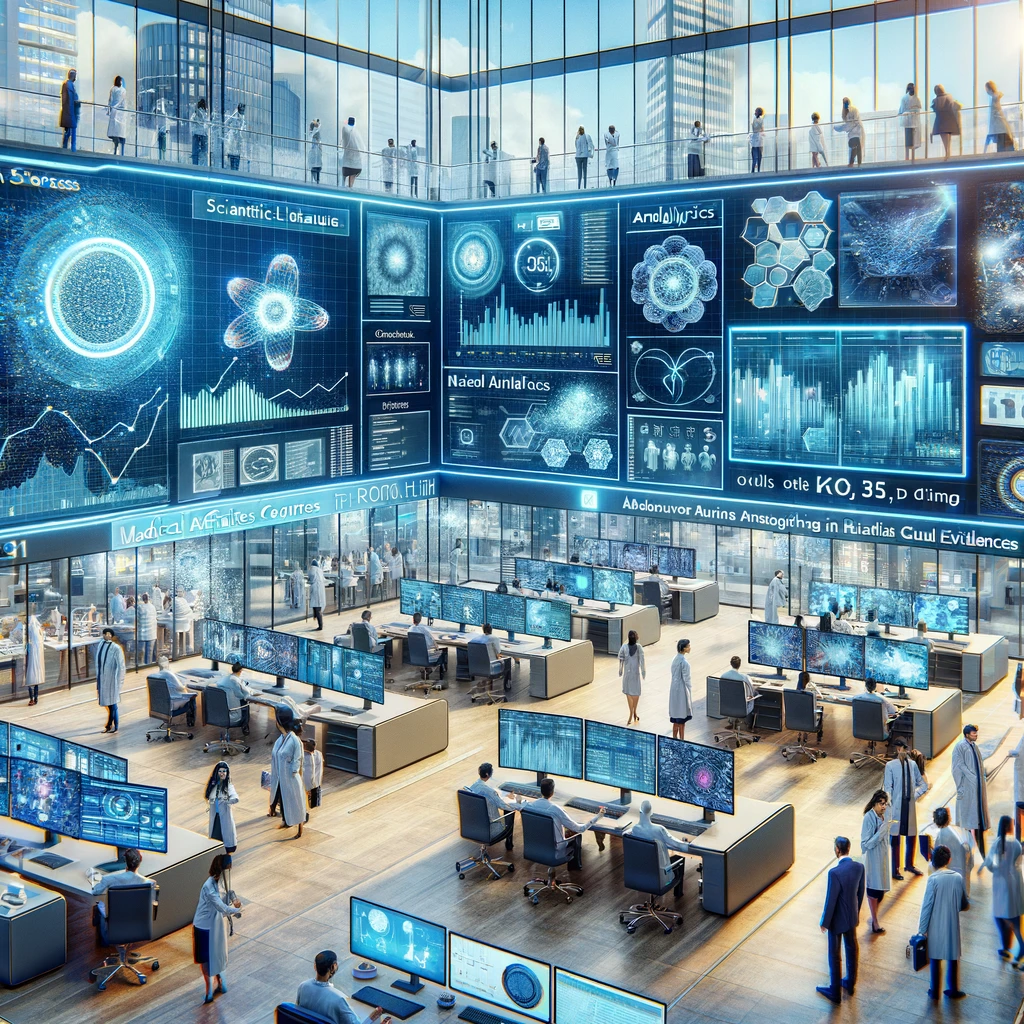 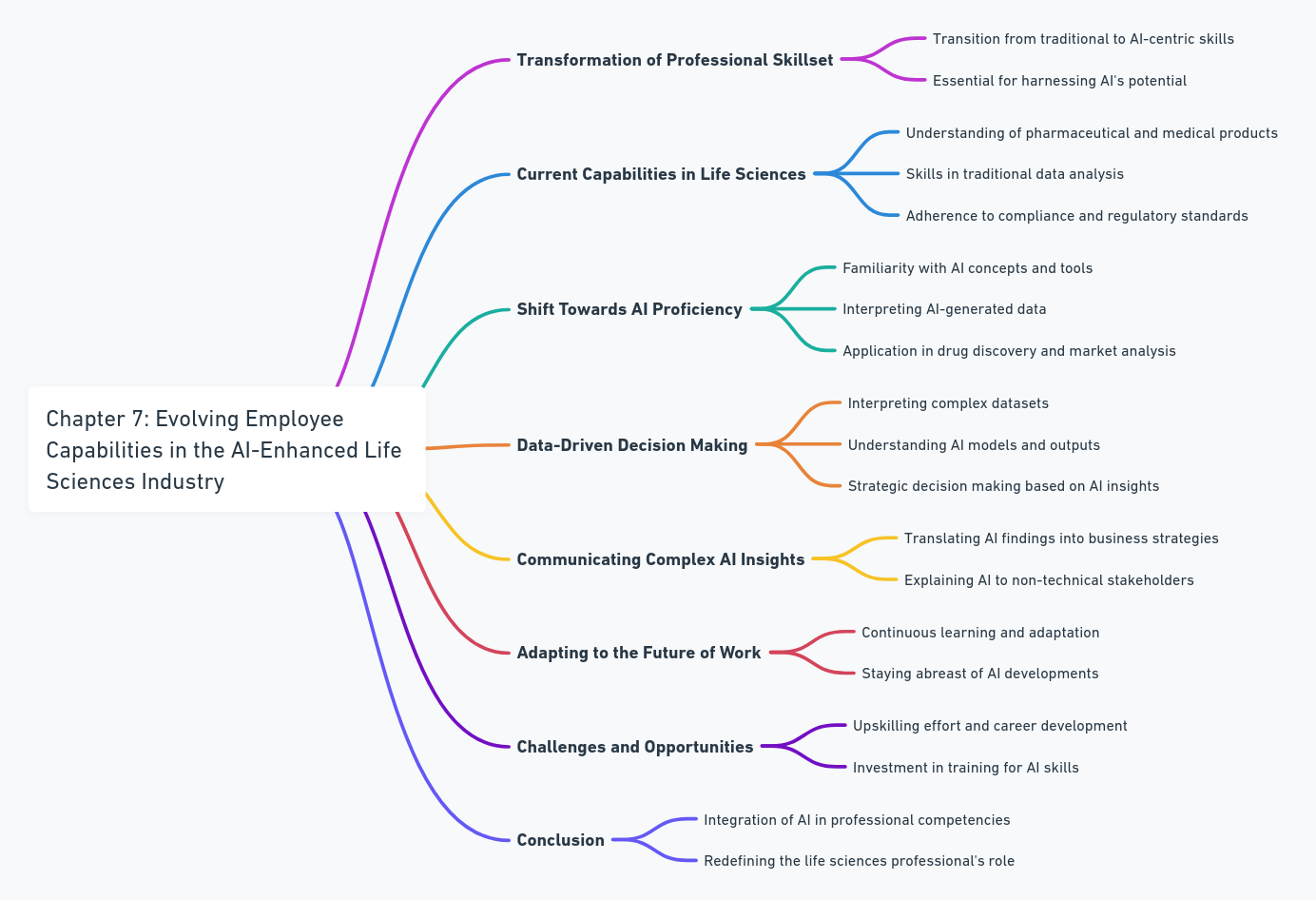 Evolving Employee Capabilities in the AI-Enhanced Life Sciences Industry
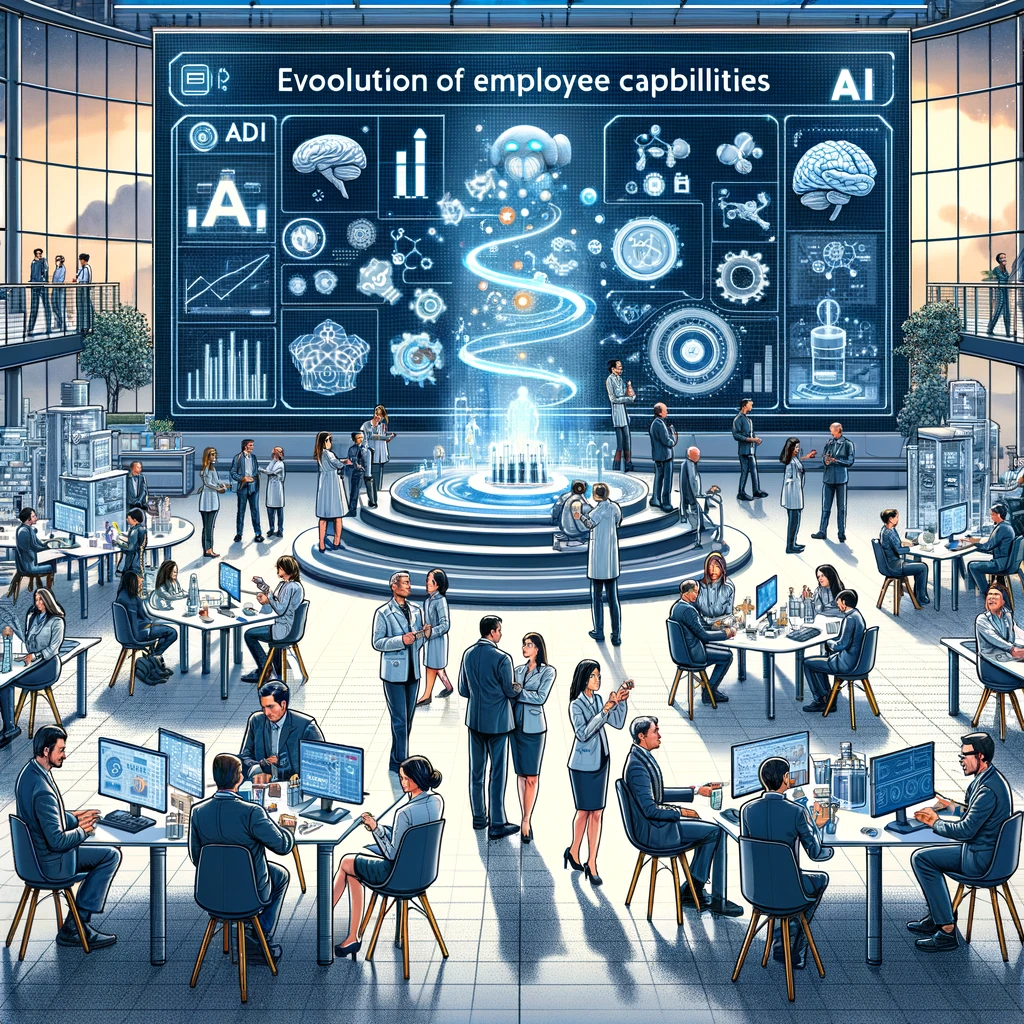 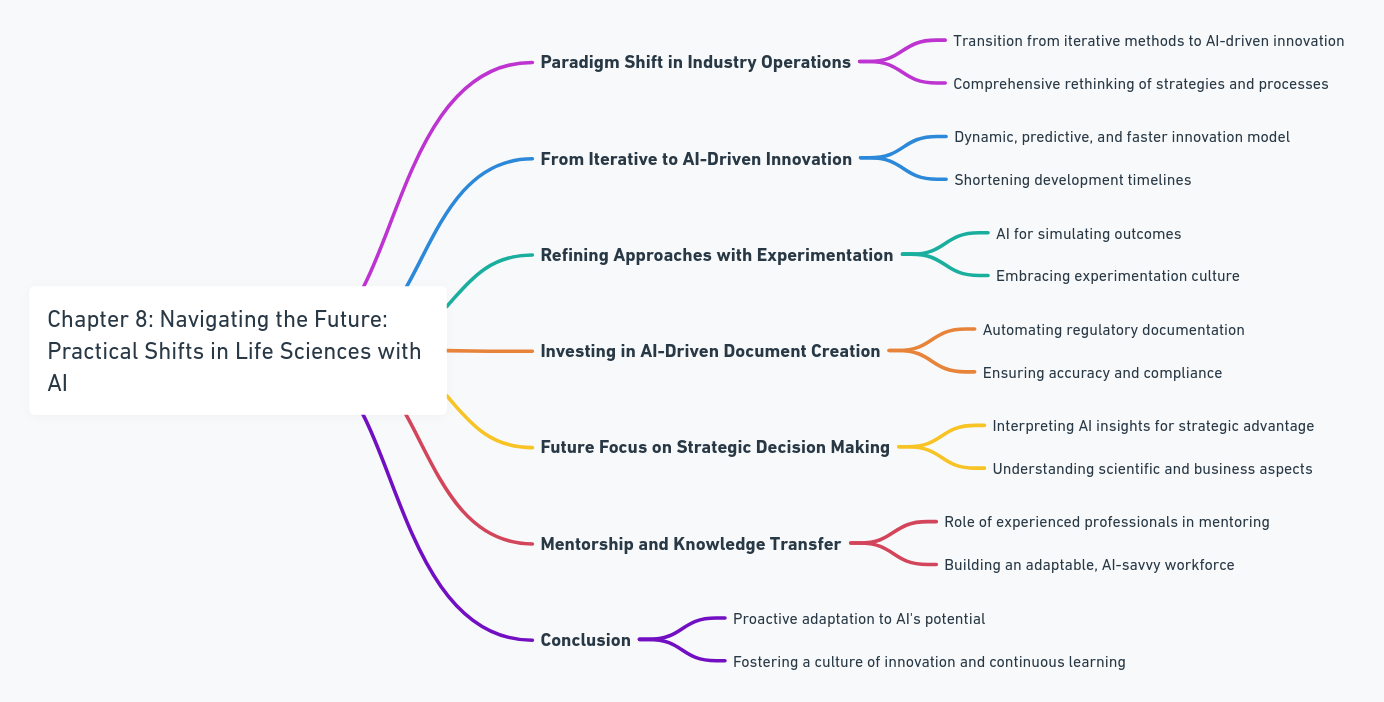 Navigating the Future: Practical Shifts in Life Sciences with AI
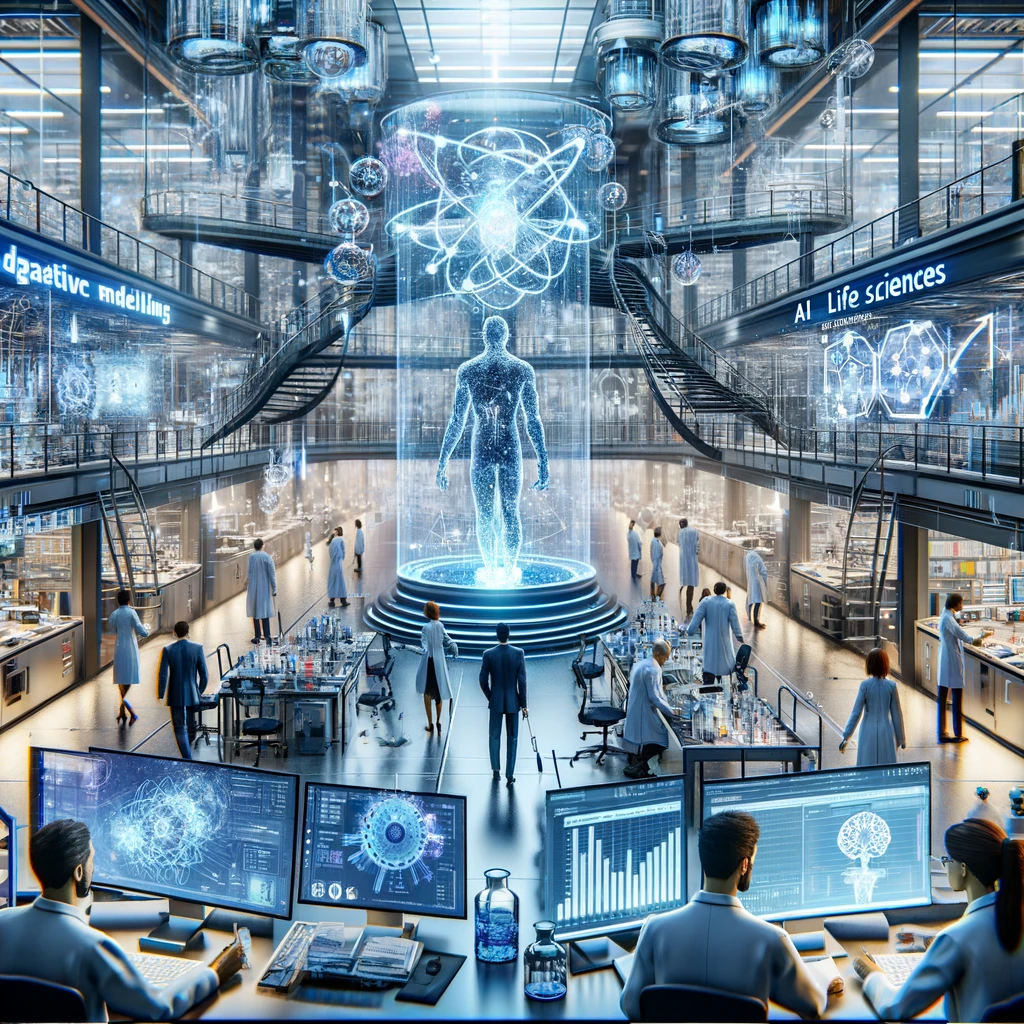 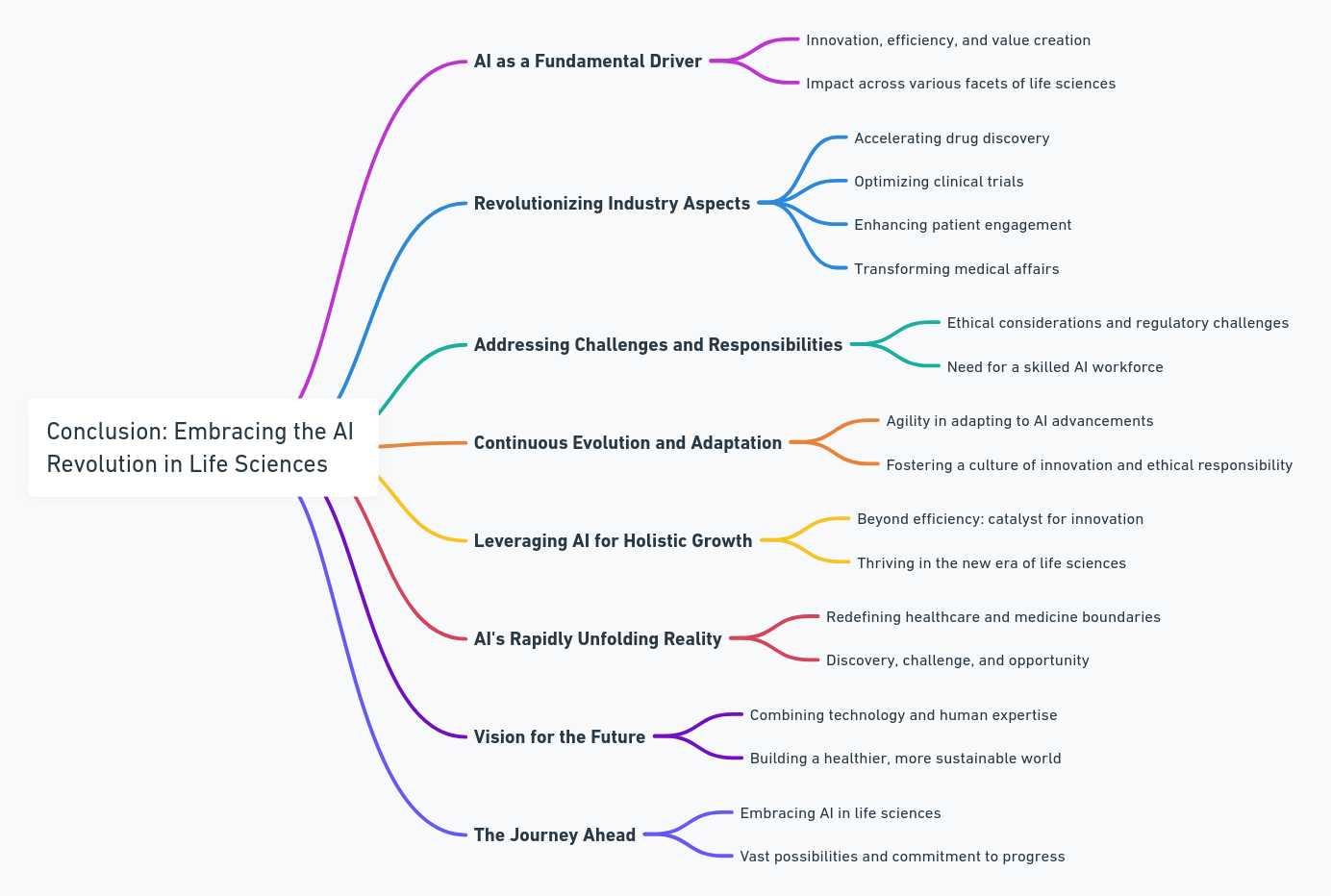 Conclusion: Embracing the AI Revolution in Life Sciences
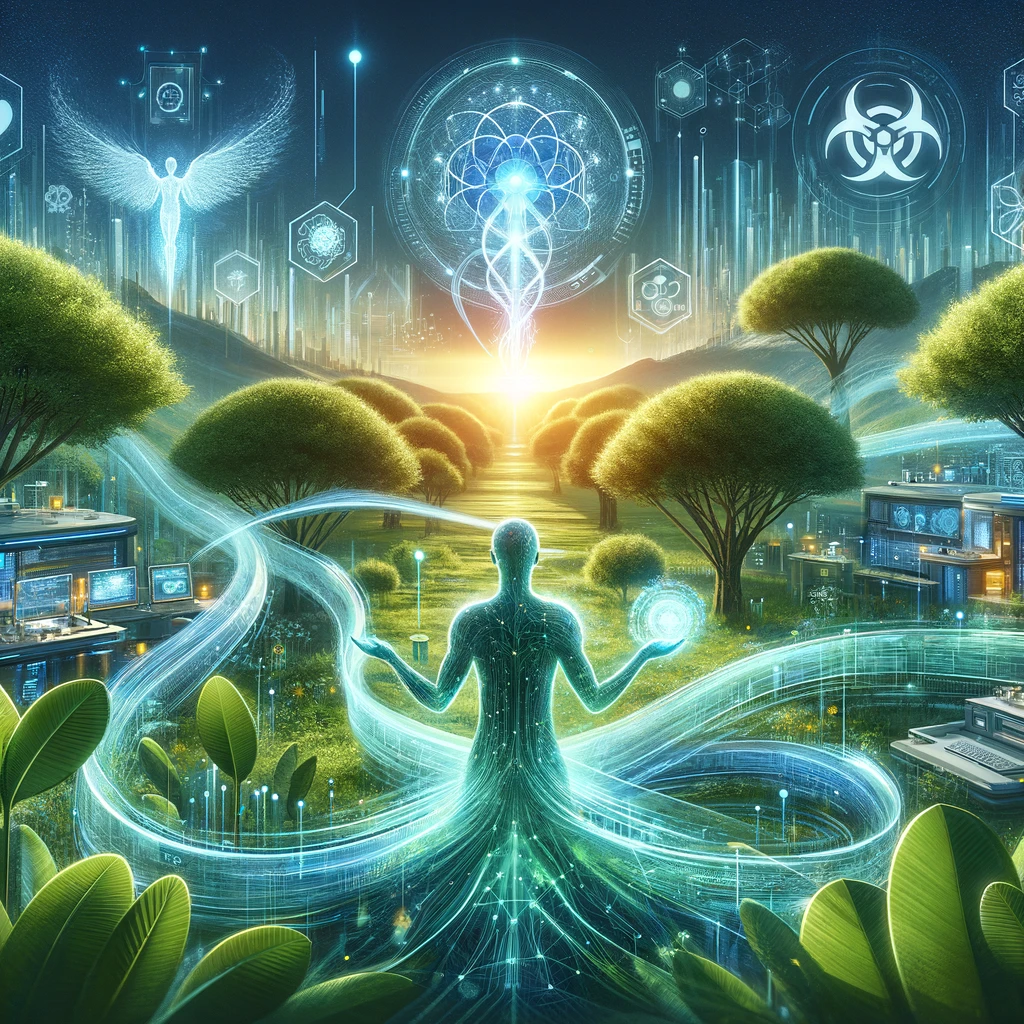